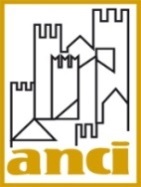 PA Digitale 2026: le risorse per i Comuni protagonisti della trasformazione digitaleLe misure per la trasformazione digitale dei Comuni previste nella M1.C1 «Digitalizzazione, innovazione e sicurezza nella PA» del PNRR
Incontro con le ANCI Regionali
10 febbraio 2022

A cura del Dipartimento Innovazione ANCI
La trasformazione digitale della PA all’interno del PNRR
La transizione digitale costituisce una delle priorità del Piano Nazionale di Resilienza e Ripresa, alla quale sono dedicate il 27% delle risorse disponibili
All’interno dell’impianto strategico del PNRR, la completa digitalizzazione della PA costituisce uno degli obiettivi principali da raggiungere
Ad essa è dedicata la Componente 1.1 della Missione 1, che si compone di sette Investimenti, per un totale di 6,14 mld€:
1.1 Infrastrutture digitali
1.2 Abilitazione e facilitazione migrazione al cloud 
1.3 Dati e interoperabilità 
1.4 Servizi digitali e cittadinanza digitale 
1.5 Cybersecurity 
1.6 Digitalizzazione delle grandi amministrazioni centrali 
1.7 Competenze digitali di base
Gli investimenti rivolti ai Comuni gestiti dal MITD
La maggior parte degli investimenti previsti riguardano i Comuni, che per molte misure vengono identificati come i soggetti beneficiari diretti delle risorse e responsabili dell’attuazione degli interventi
Le modalità di accesso agli investimenti
Gli Avvisi per le diverse misure saranno pubblicati a partire dalla primavera 2022, e prevederanno iter semplificati di accesso alle risorse
I pagamenti non avverranno a stato avanzamento lavori ma a raggiungimento dei risultati
Soluzioni standard, per le misure con una platea ampia di beneficiari

Presentazione di progetti, per le misure con una platea ristretta di beneficiari
Sono previste
2 modalità di accesso
a seconda della misura in oggetto
Gli investimenti rivolti ai Comuni gestiti in sinergia da MITD e MIPA
Investimento 1.7: Competenze digitali di base
Rafforzamento territoriale della Rete dei servizi di  facilitazione digitale  e Servizio Civile Digitale 
Risorse disponibili: 190 mln €
Investimento 2.2: Task force digitalizzazione, monitoraggio e performance
Produzione di un catalogo completo delle procedure amministrative da semplificare, re-ingegnerizzazione e  semplificazione delle procedure in ottica digitale: Task force 1.000 esperti
Risorse disponibili: 320 mln €
Investimento 2.3: Digitalizzazione delle procedure per edilizia ed attività produttive e operatività degli sportelli unici
Ridisegno dei processi gestiti da SUAP e SUE e interoperabilità dei dati tra amministrazioni: collegamento con Single Digital Gateway
Risorse disponibili: 324 mln €
Reti ultraveloci
Il PNRR prevede la realizzazione di 5 Piani operativi che compongono la nuova Strategia per la Banda Ultra Larga, approvata nel luglio 2021
Italia 1 Gbps  ( €3,9 mld) > Piano approvato dalla CE, in attesa di pubblicazione dei bandi rivolti agli operatori con modello ad incentivo
Scuola connessa  (€261 mln) > Bando rivolto agli  operatori pubblicato il 26 gennaio 2022
Sanità connessa (€501,5 mln) > Bando rivolto agli  operatori pubblicato il 26 gennaio 2022
Collegamento isole minori  (€60,5 mln) > In fase di aggiudicazione
Italia 5G  (€2 mld) > In corso mappatura della copertura territoriale